Club Accounts and Purchasing Training
OSL Business Center
Introduction
This training will prepare club officers to manage their club funds through Catlife and learn the OSL Business Center policy and procedures for purchasing and travel.
Club Accounts
All new clubs collecting money must request a club agency account by asking at the OSL Front Desk or email OSLBC@ucmerced.edu
This account will be seen on your club’s Catlife page under the Finance tab
If your club receives funding from Associated Students, that funding will be in a separate account on your Finance tab
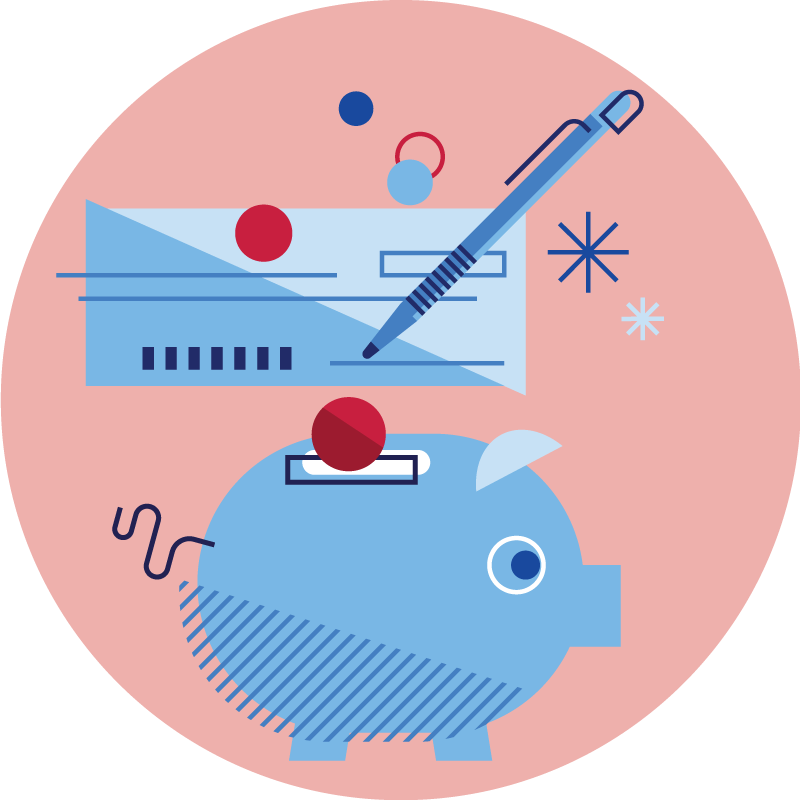 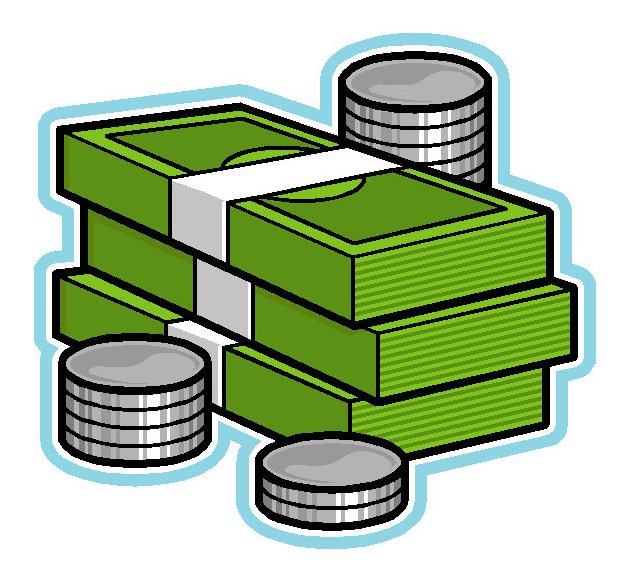 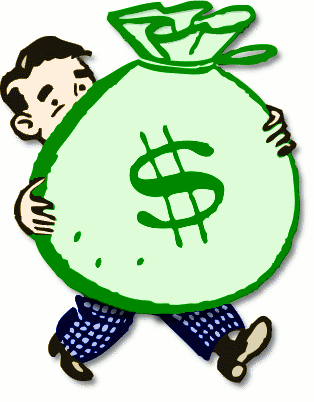 Club Deposits
To deposit cash or checks into your club account, bring the deposit to the OSL Front Desk staff and a deposit slip will be made for you to take to the Cashiers window.
All checks collected for deposits must be made payable to the UC REGENTS
If depositing cash, two club members must be present
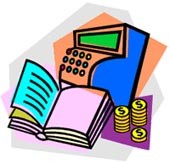 Cash Handling Guidelines
Cash should always be counted by two people
When ever possible, be prepared to give receipts for any cash received 
Deposit cash and checks by 4pm of the day collected or the next business day
Keep funds in a lock protected cash box until you are able to make a deposit
Intel forms should be used by clubs collecting a large amount of dues
Club Funds vs ASUCM Funds
When ASUCM awards your club funds through the ASUCM budget proposals process, a senator bill or the Inter-Club Council, those funds do not go into your club’s account
The funds will be spent out of ASUCM’s account on your club’s behalf
If your club does not use all of the funds that has been awarded, the funds that has been awarded, the funds will go back into the ASUCM general fund
There are several methods for spending your club funds
Follow OSL’s time-line to insure the purchase requests can be processed in time for your event
Before any purchase request can be submitted for an event, an event notification must be submitted in Catlife
Spending Club Funds
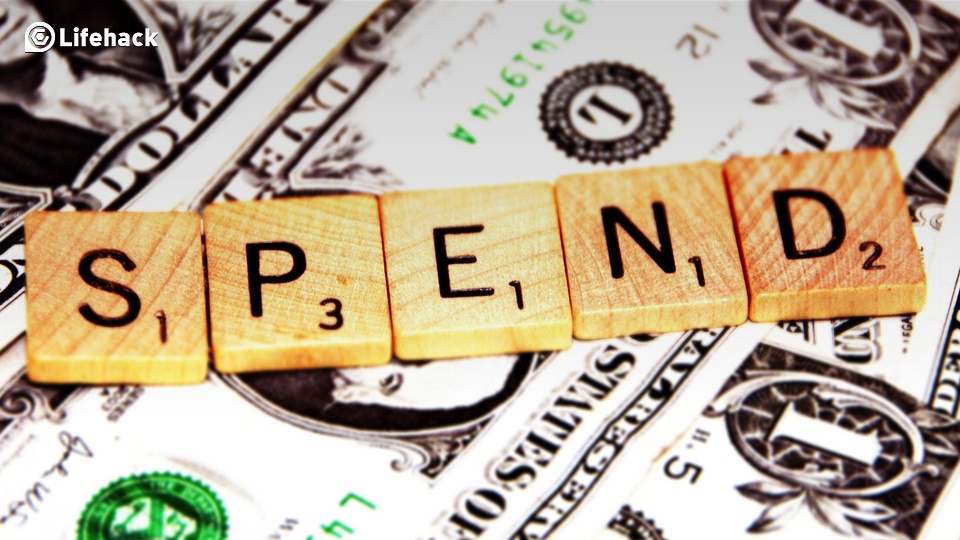 Purchase Orders
Purchase orders are the means the university uses to order supplies and services through an account payable system
Vendors receive a specific numbered purchase order which is a promise to pay the vendor within 30 days from the purchase date 
If you receive a quote or estimate from the vendor, attach it to the purchase request
After items are purchased the vendor will either give you an invoice or bill the university directly
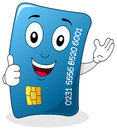 Procurement Card Purchases
OSL Business Center has a credit card that can be used to purchase items from vendors that will not take a purchase order, such as online purchases
Services and travel expenses cannot be purchased with a procurement card
To purchase online items, attach a shopping cart page to the purchase request
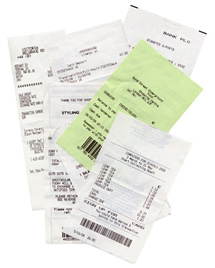 Declining Balance Cards
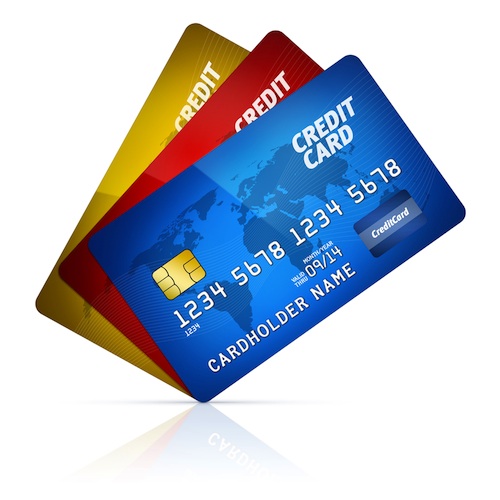 OSL Business Center has a limited number of credit cards that can be checked out for purchases in town
Students requesting the card must arrange for a time to pick up the card
Students will sign a responsibility agreement and will need to bring the card and all receipts back to OSL by the next business day
When purchasing food items for meeting or event, a participant list (sign-in sheet) and agenda or flyer must be turned in
Reimbursements
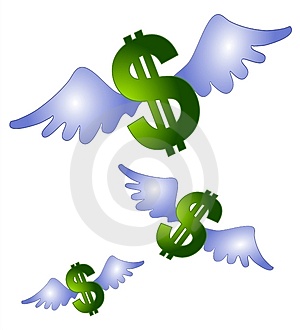 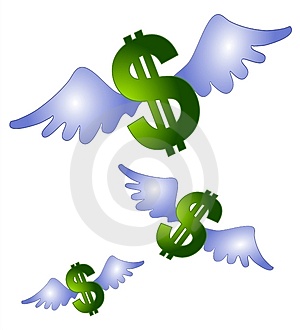 Reimbursements will be made when a club member has used their own money to purchase something for their club. 
This method is discouraged, since reimbursement checks can take up to six weeks. Be sure to use this method only if you have extra personal funds available. 
Always ask before purchasing something on your own, as OSL may have a better method. Any reimbursement over $200.00 must be pre-approved.
The original itemized receipt must be dropped off at the OSL front desk after the reimbursement request is submitted in CatLife.
**Reimbursements for food must have an attendee list and agenda/flyer turned in within two days after event.
Campus Recharges
Several departments on campus have been approved to be recharge units. Currently they include:  Catering  - Facilities  -  TAPS  - Bookstore  - Mail/Copy Services - Police  - Recreation
 Attach a copy of the quote or email verifying the items ordered to the Catlife purchase requests. 
 Departments issuing the recharge will ask OSL for your club’s FAU (which is your account number) and verify funds are available. 
 If the recharge is from Catering, a participant list and agenda or flyer needs to be turned in to OSL front desk within two days of the event.
All funding must be secured before arrangements can be made
Plan ahead, travel arrangements are more time consuming, allow at least five weeks to make arrangements
First step is to meet in person with purchasing specialist and watch emails for additional instructions or needs while specialist arranges for your travel request
Travel
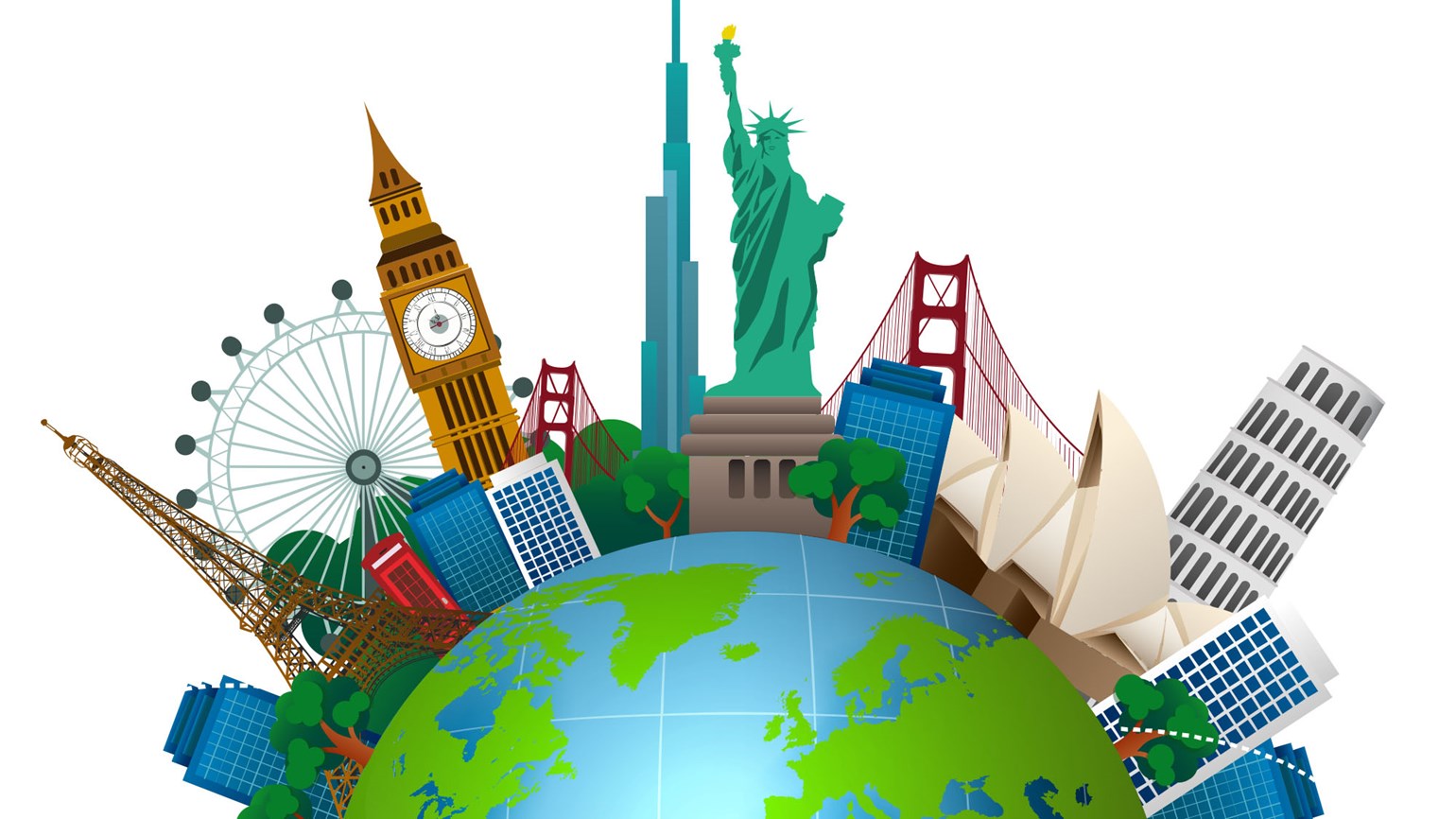 Hotels Arrangements
Make a reservation with the hotel of your choice and hold it with your personal credit card.
 Ask for an electronic copy of the reservations. Ask the hotel for a credit card authorization form for UC to pay for room and taxes ONLY. (the personal credit card will stay on file for incidentals). 
Provide list of students with room assignments using form student_groups_hotel_accommodations_instructions.pdf
Attach all three items to Catlife purchase request.
Before leaving the hotel, ask the front desk for a copy of the portfolio. (bill)
Air Travel
Allow at least five weeks to make arrangements.

Submit travel purchase request in CatLife, also fill out this form flight_request_form.pdf  for each person flying.

Flights purchased with personal funds can be submitted for reimbursement; however, we CAN NOT reimburse for travel package deals. All segments (hotel, vehicle, rental car) must have tax breakdown to be reimbursed.

All travelers will sign documentation that cancellations are to be reimbursed by the traveler.
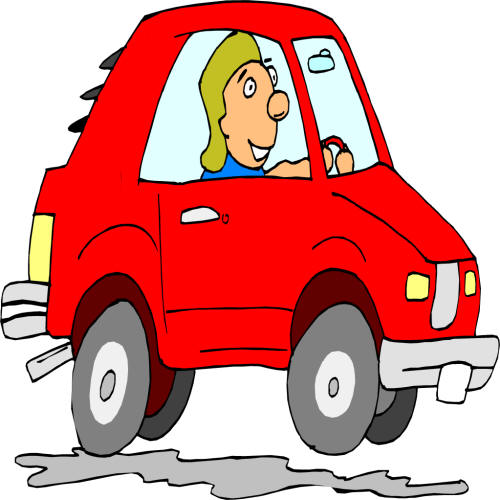 Vehicle Rentals
Student must be pre-approved to rent vehicles through campus.  The pre-approval process is completed by the Police Department. 
Fill out this form dmv_pull_notice_form1.pdf and take to the Police and Public Safety office, along with your driver’s license.  The process can take two weeks to pull your DMV records, so plan ahead.
Rental car vendors in town (Enterprise) can also be utilized using a purchase order for group travel. Fill out this form enterprise_vehicle_rental_form1.pdf and attached to the CatLife purchase request. 
Save gas receipts to submit for reimbursement.
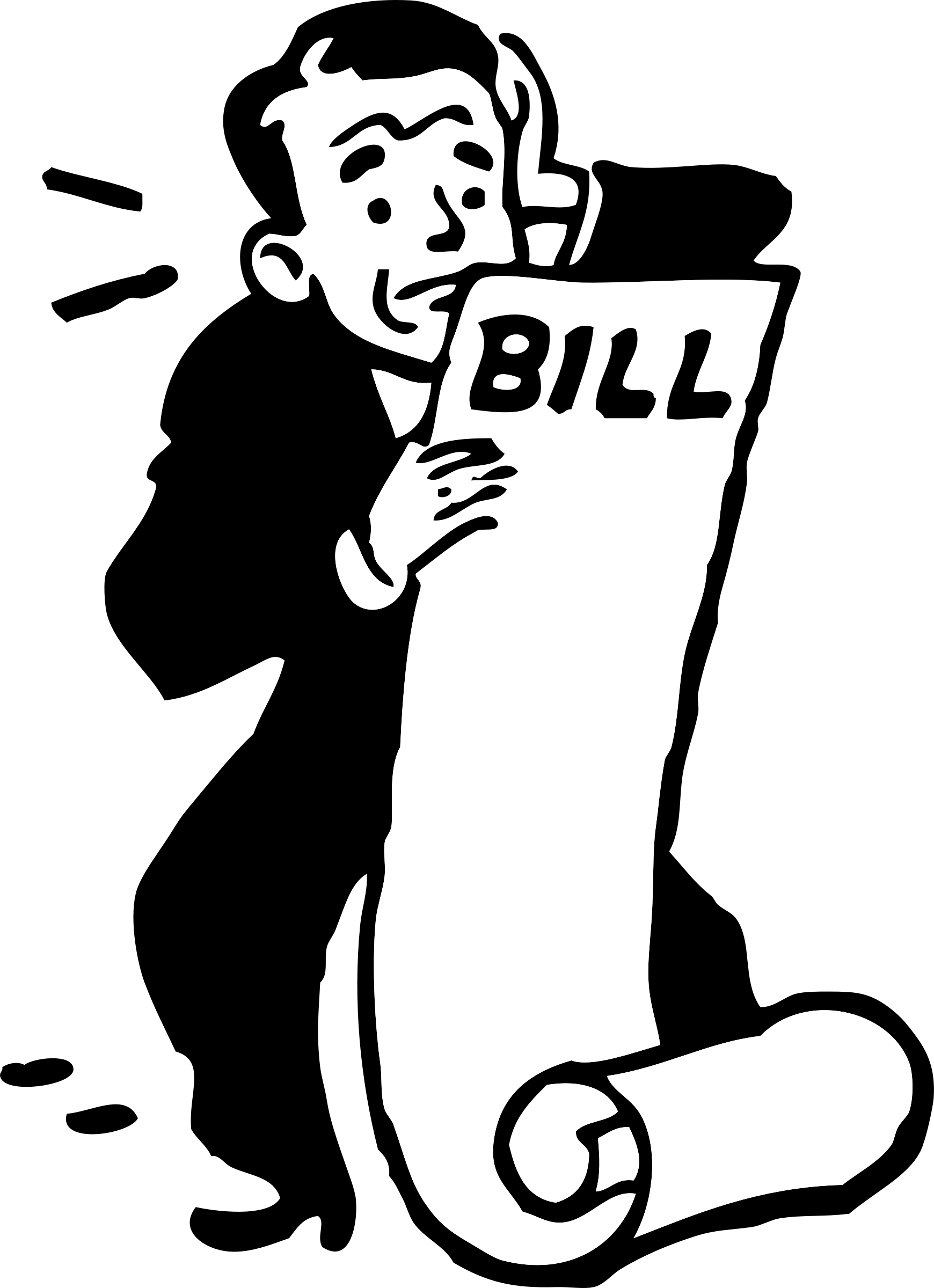 Reimbursable Travel Expenses
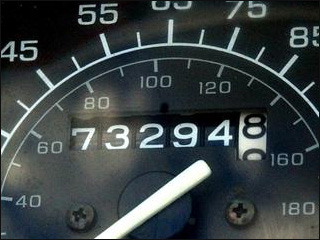 Sometimes a purchase order can be utilized for a hotel. If a purchase order cannot be used, hotel accommodations as well as meals are out-of-pocket expenses and must be reimbursed after travel. 
You must bring in the hotel bill (portfolio) with $0.00 balance showing you paid the hotel.
Submit a travel reimbursement request through CatLife and attach all justification for the trip. For example, if you traveled to a conference we must have an agenda from the conference.
Traveler’s using own car will be reimbursed for mileage, not gas. The current rate is $.52/mile. Please print out mileage calculator backup, such as Google maps, to verifying miles driven
Meals are only reimbursed if travel includes an overnight stay. Submit original itemized receipts. Alcohol is not considered a part of meal and cannot be reimbursed.
*UC Policy states you cannot be reimbursed for others' travel expenses, with exceptions made for group travel of three or more then only the leader can be reimbursed.
Performers, Speakers, and Facility Use Agreements
Complete a Speaker or Performer purchase request in CatLife and a also complete a preliminary_information_form.pdf know as a (PIF).  Our purchasing department uses the PIF to finalize the contract.
Plan ahead as these contracts take time to complete and get signatures from both parties, we need the PIF submitted at least three weeks prior to the performance date. We will also need the performer or speaker to complete a w-9_form.pdf.
Depending on the scope of the performer or speaker, we may have them fill out additional forms.
If you are renting a facility, get all the preliminary information filled out on the PIF and get the contract, but do not sign anything*. Bring all documents to OSL Business Center and we will forward the documents to purchasing.
*Nobody can sign any type of agreement or contract on behalf of the university other than purchasing and the contract's office.
OSL Business Center Timeline
How to Submit a Purchase Request in Catlife
What’s Next?
QUIZ!
https://goo.gl/forms/jtUl0ezJBqo3rY2g1